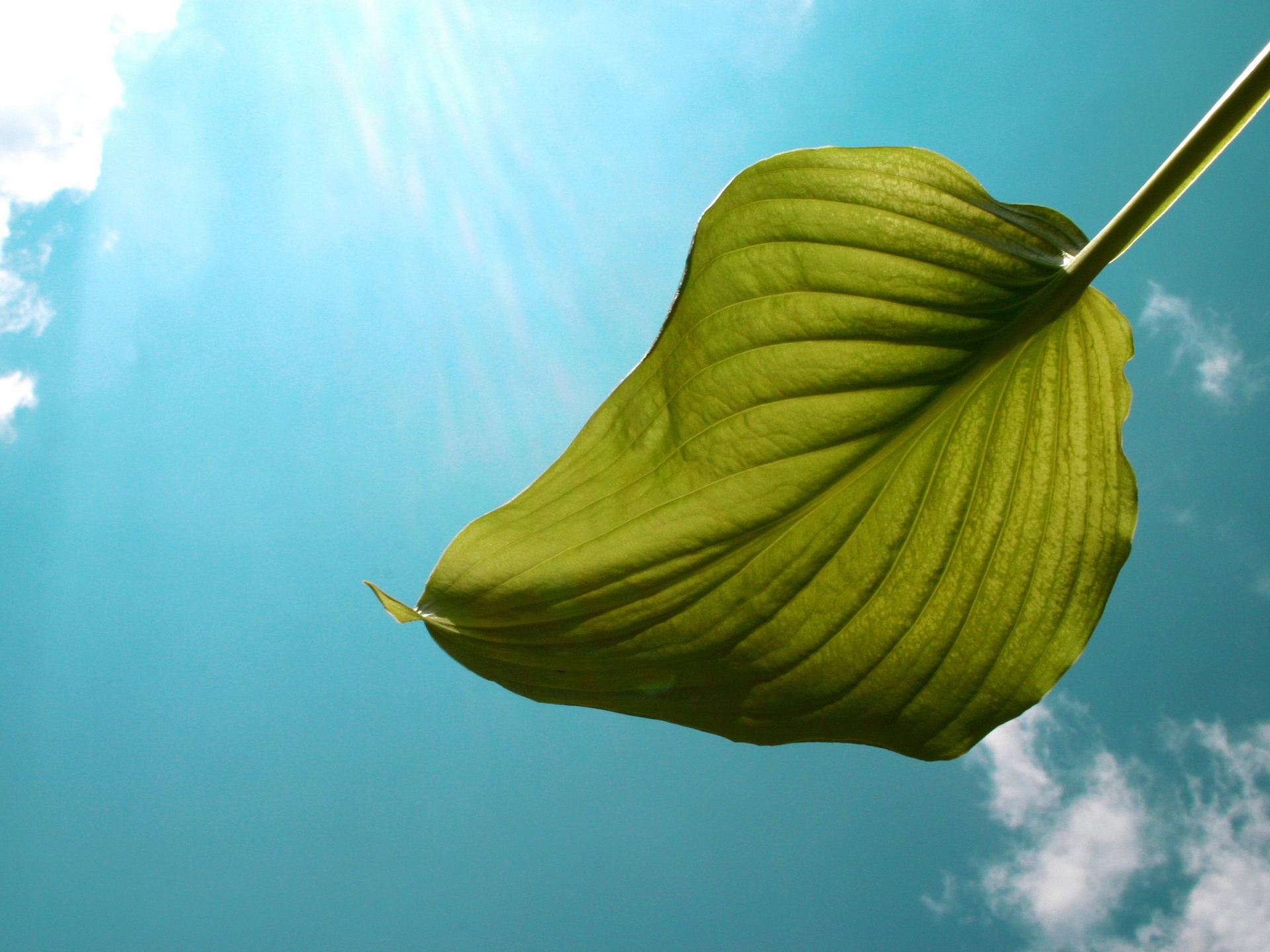 Математика                                в                  Живой природе
«Вся природа пронизана математическими законами, и поэтому никакое человеческое исследование не может претендовать на то, чтобы быть истинной наукой, если оно не использует математических доказательств, и нет никакой уверенности там, где нельзя применить одну из математических наук».                            Леонардо Да Винчи
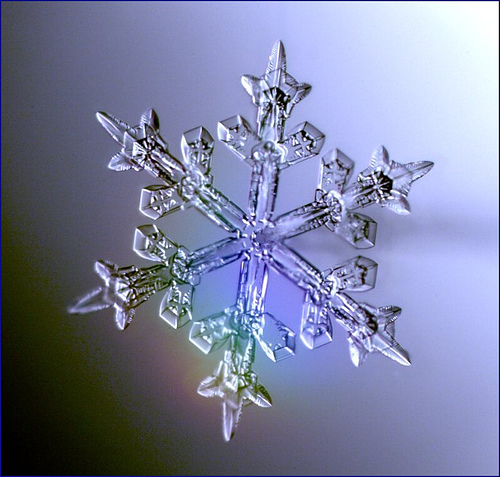 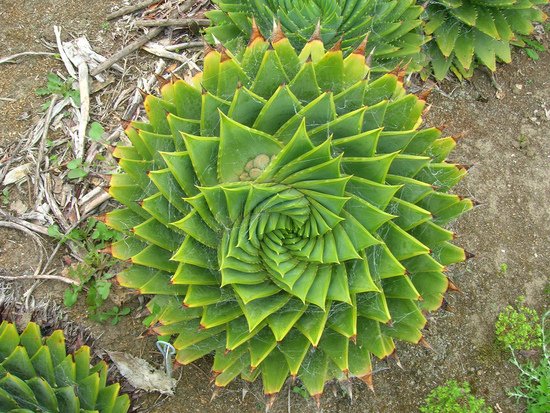 Симметрия в природе
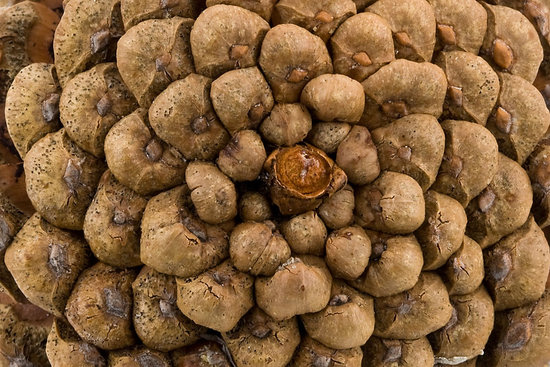 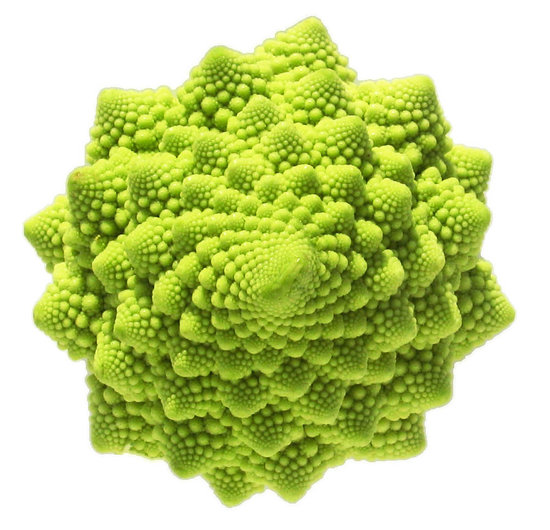 По золотой спирали свернуты раковины многих улиток и моллюсков
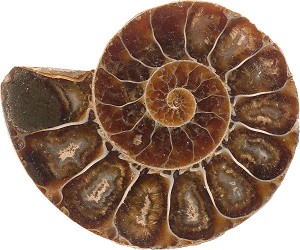 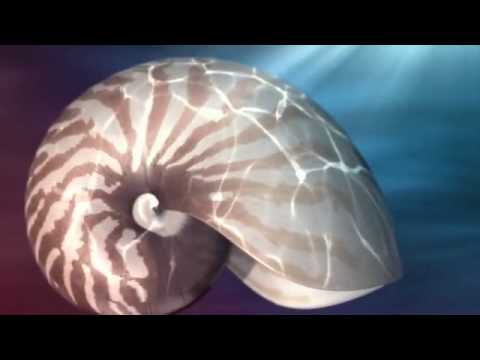 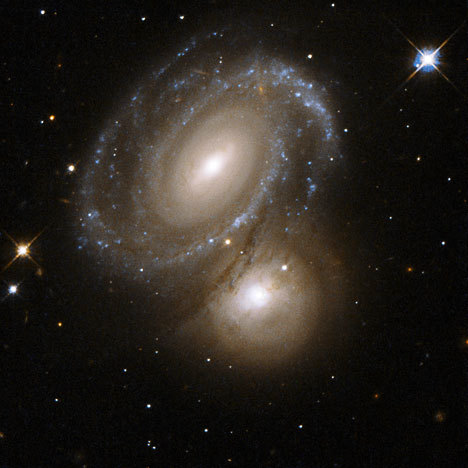 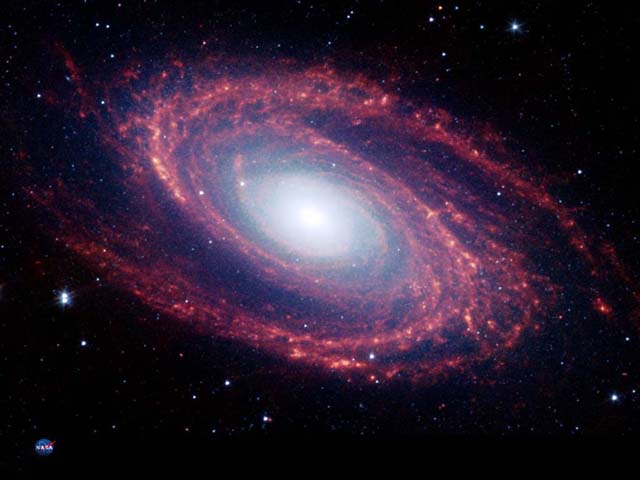 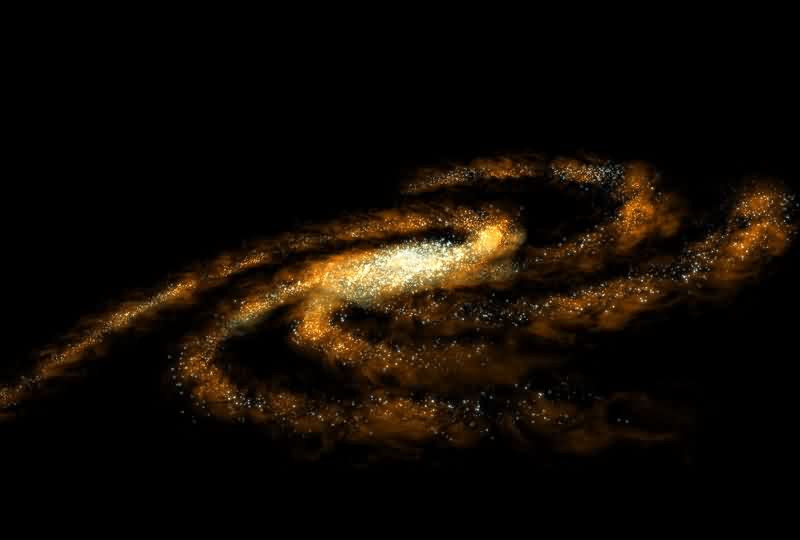 AM 0500-620 находится в созвездии Рыба-меч и состоит из очень симметричной спиральной галактики, частично подсвеченной другой галактикой, находящейся сзади
Живая природа демонстрирует многочисленные симметричные формы  организмов, во многих случаях она дополняется красочной симметричной расцветкой.
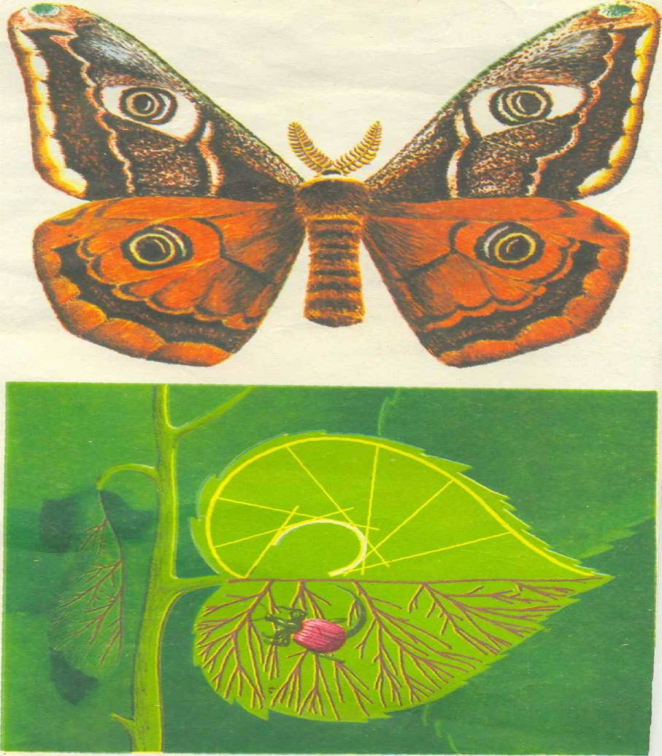 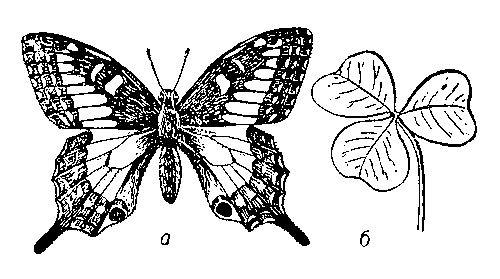 Бабочка симметрична по отношению к плоскости, делящей её на две половины (левую и правую) вдоль её туловища. Если на этой плоскости расположить воображаемое зеркало, то зеркальное отражение “делает” левую половину правой, а правую половину - левой, фигура бабочки совместится с её отражением. Подобный вид симметрии называется зеркальным.
Ярко выраженной симметрией обладают листья, ветви, цветы, плоды. Зеркальная симметрия характерна для листьев, но встречается и у цветов. Для цветов также характерна поворотная симметрия. Эта симметрия встречается у многих полевых цветов (колокольчик, незабудка, герань, гвоздика, зверобой, лапчатка), у цветов плодовых деревьев (вишня, яблоня, груша, мандарин и др.), у цветов плодово-ягодных растений (земляника, малина, калина, черемуха, рябина, боярышник). 
Часто поворотная симметрия сочетается с зеркальной или переносной.
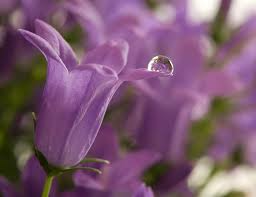 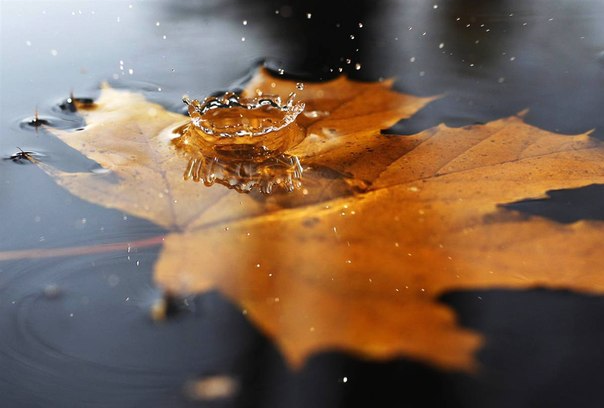 Каждая сота состоит из общего вертикального средостения, по обе стороны от которого отходят шестиугольные ячейки. Пласты сот в гнезде располагаются всегда вертикально ячейки-соты имеют правильную шестиугольную в плане форму. Донышко ячейки складывается из трёх ромбиков, наклонённых так, что они образуют как бы пирамидку, углубляющую ячейку. Донышко каждой ячейки с одной стороны сота служит одновременно частями донышек трёх ячеек другой стороны сота.
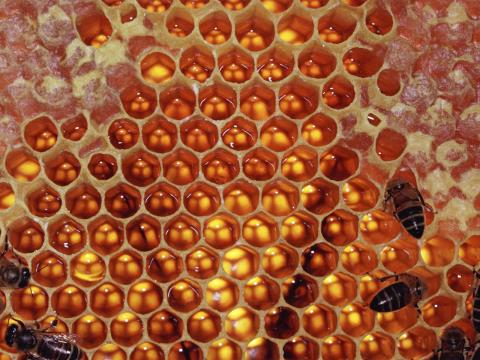 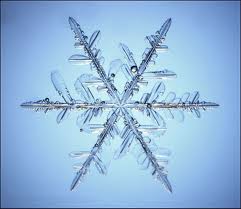 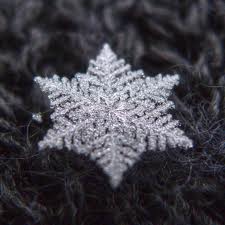 Снежинки являются кристаллами, а все кристаллы симметричны. Это значит, что в каждом кристаллическом многограннике можно найти плоскости симметрии, оси симметрии, центры симметрии и другие элементы симметрии так, чтобы совместились друг с другом одинаковые части многогранника.
Вывод: рассмотрев примеры из жизни, можно сказать, что человеческие представления о красивом формируются  под влиянием красоты и гармонии, поэтому человек стремится увековечить  эту красоту в своих творениях.